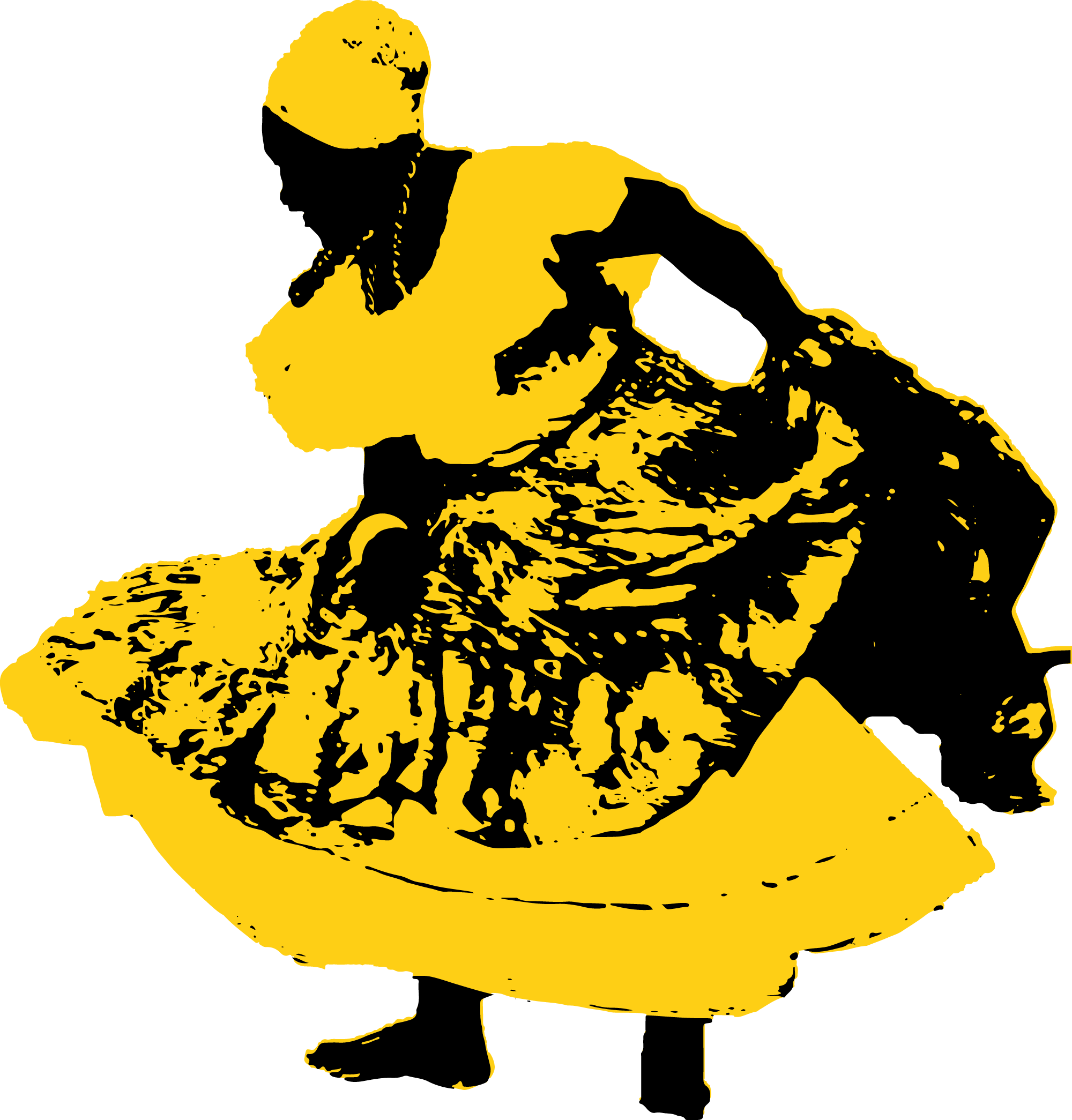 TÍTULO
Subtítulo
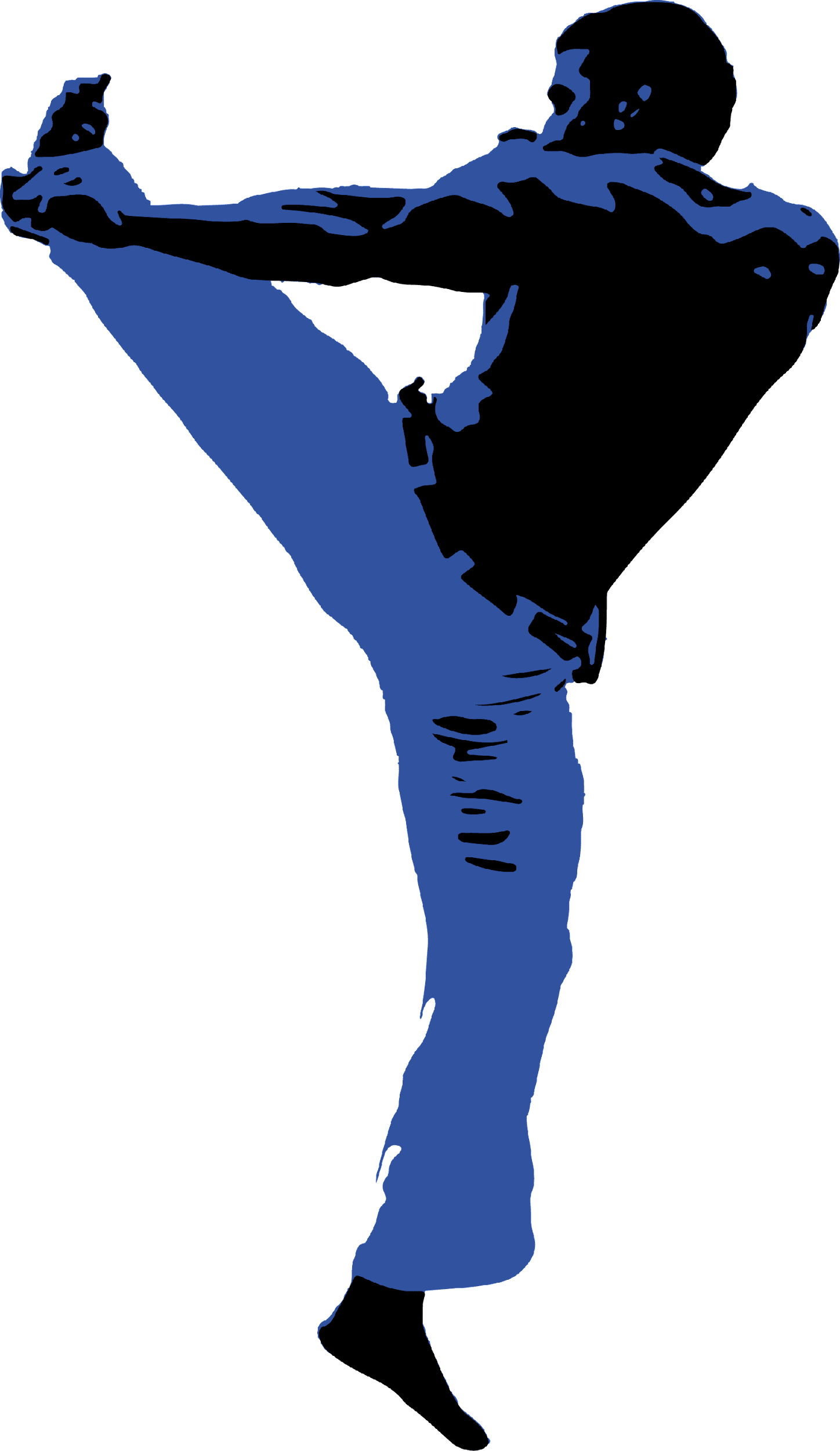 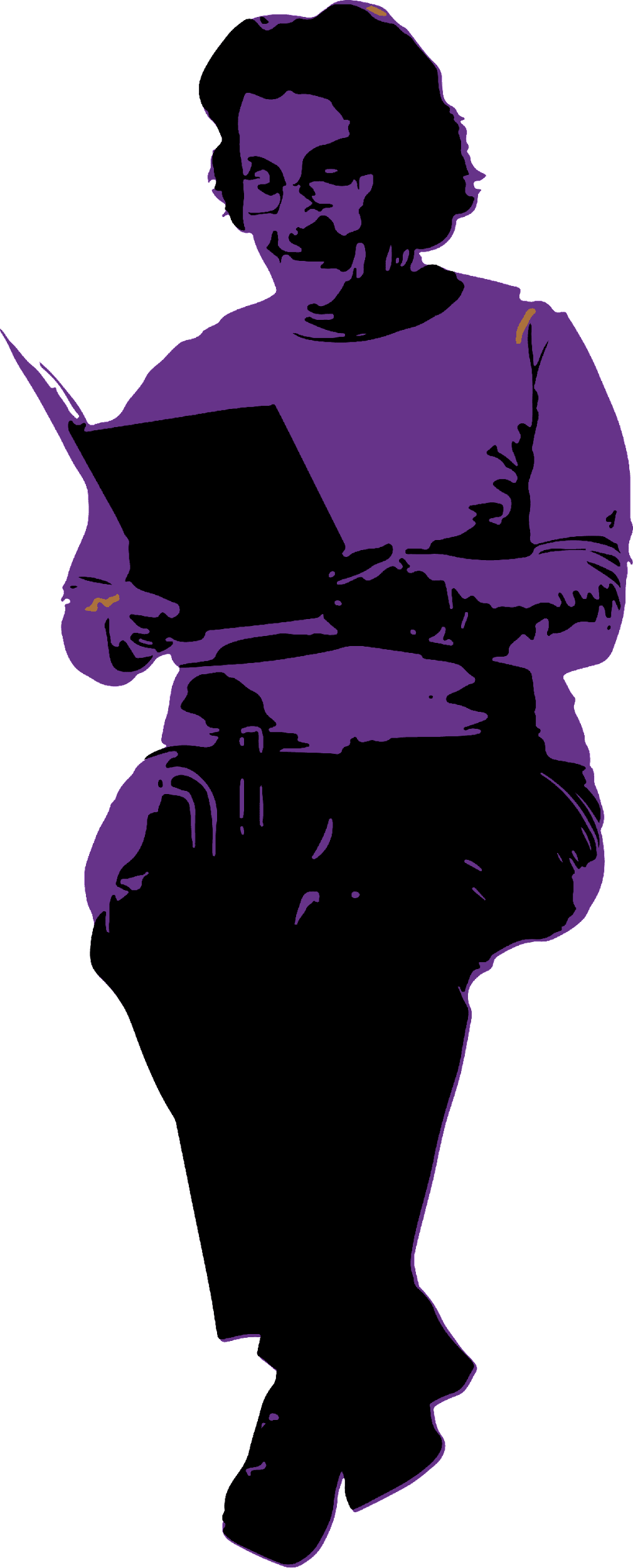 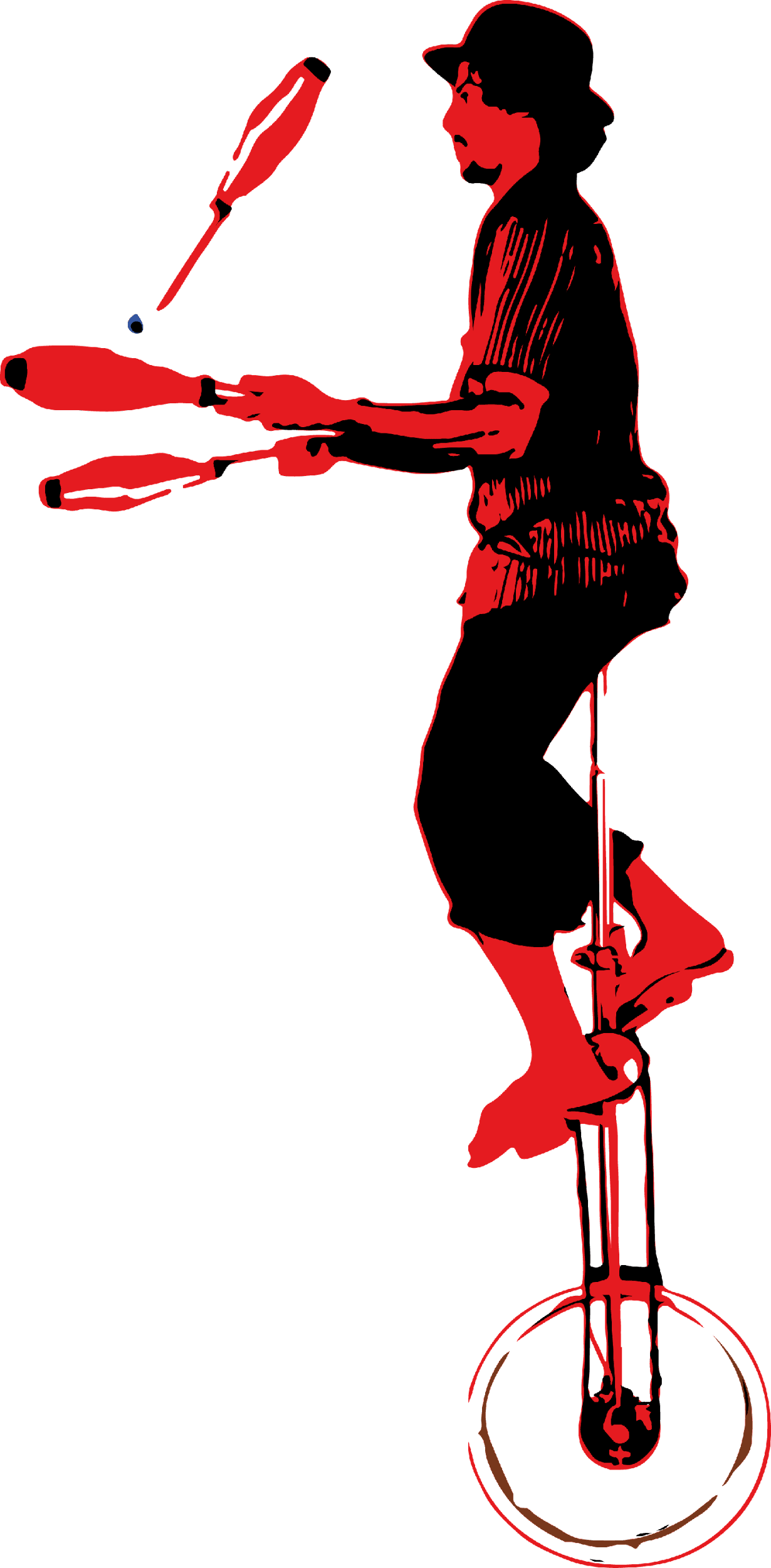 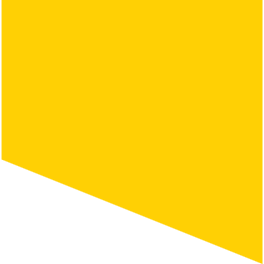 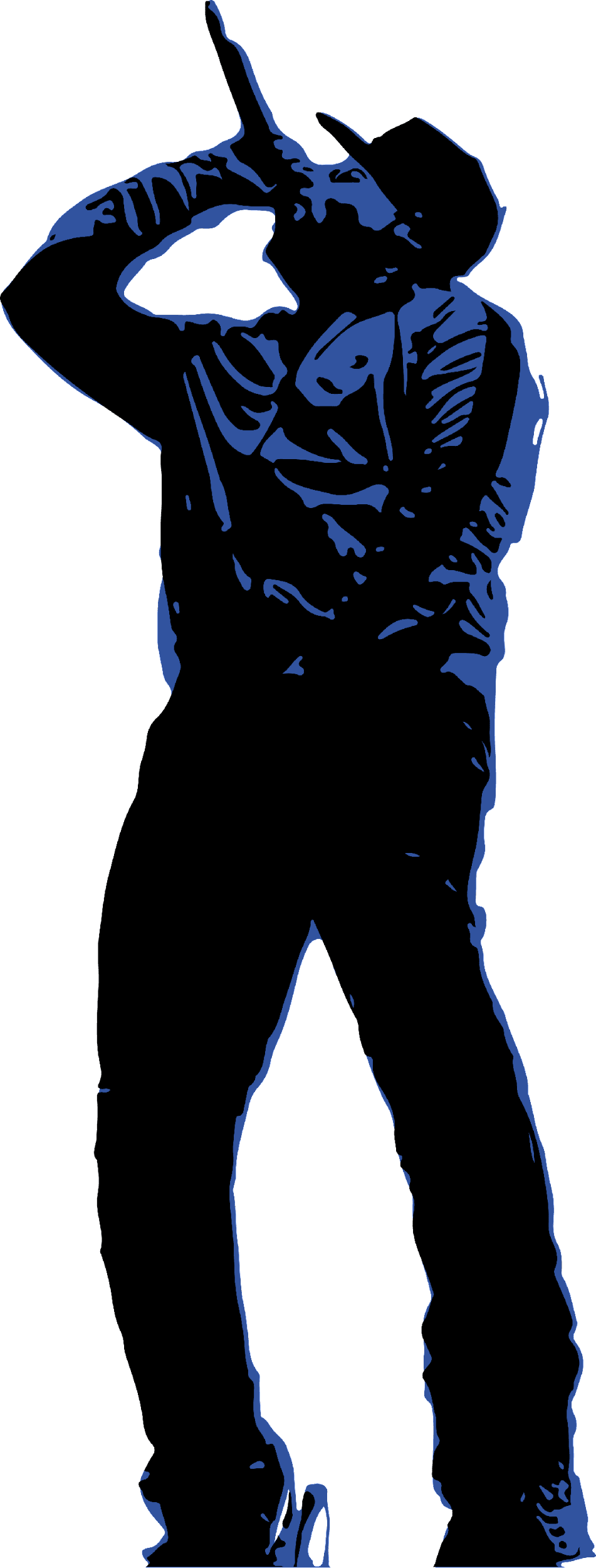 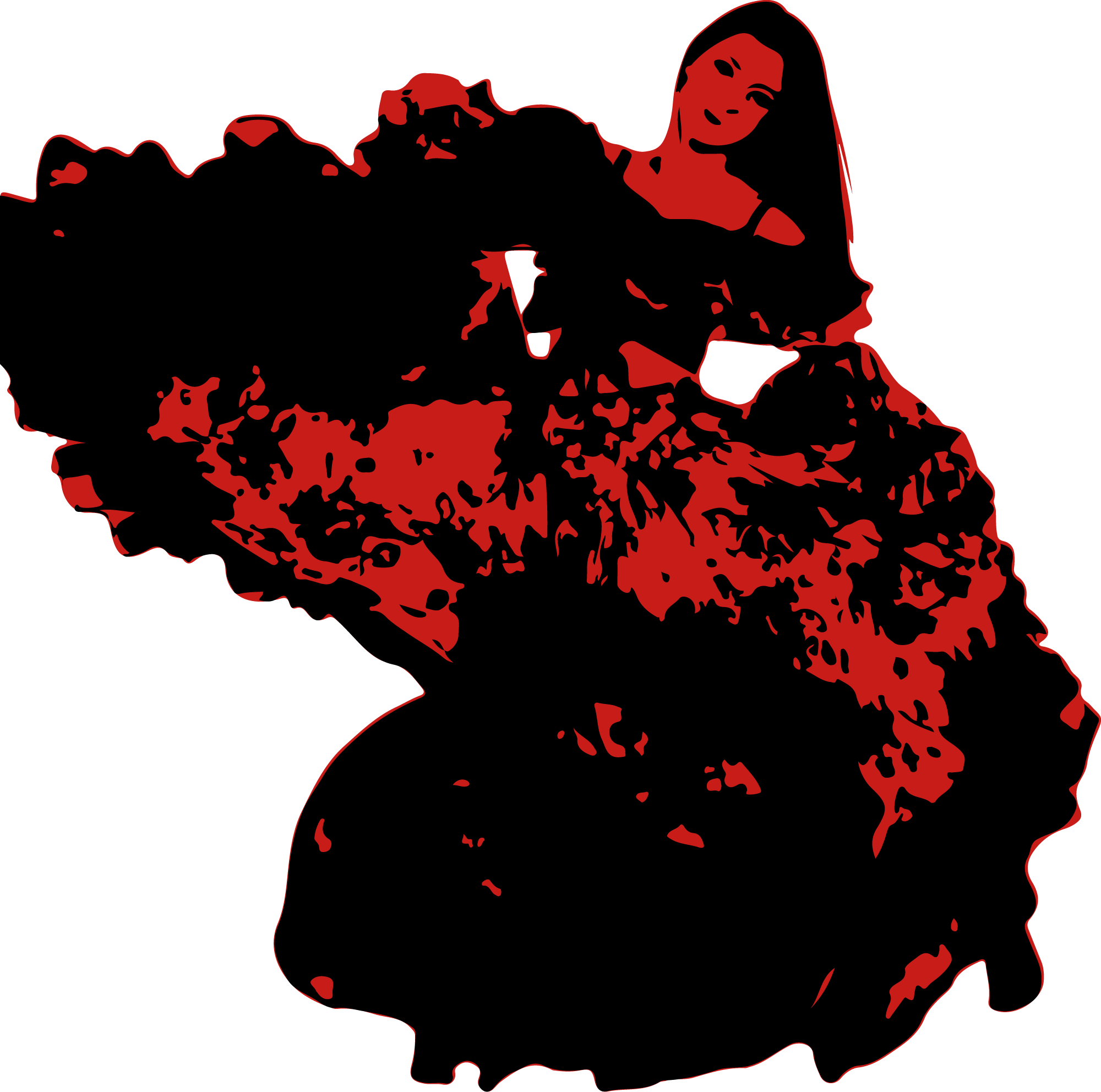 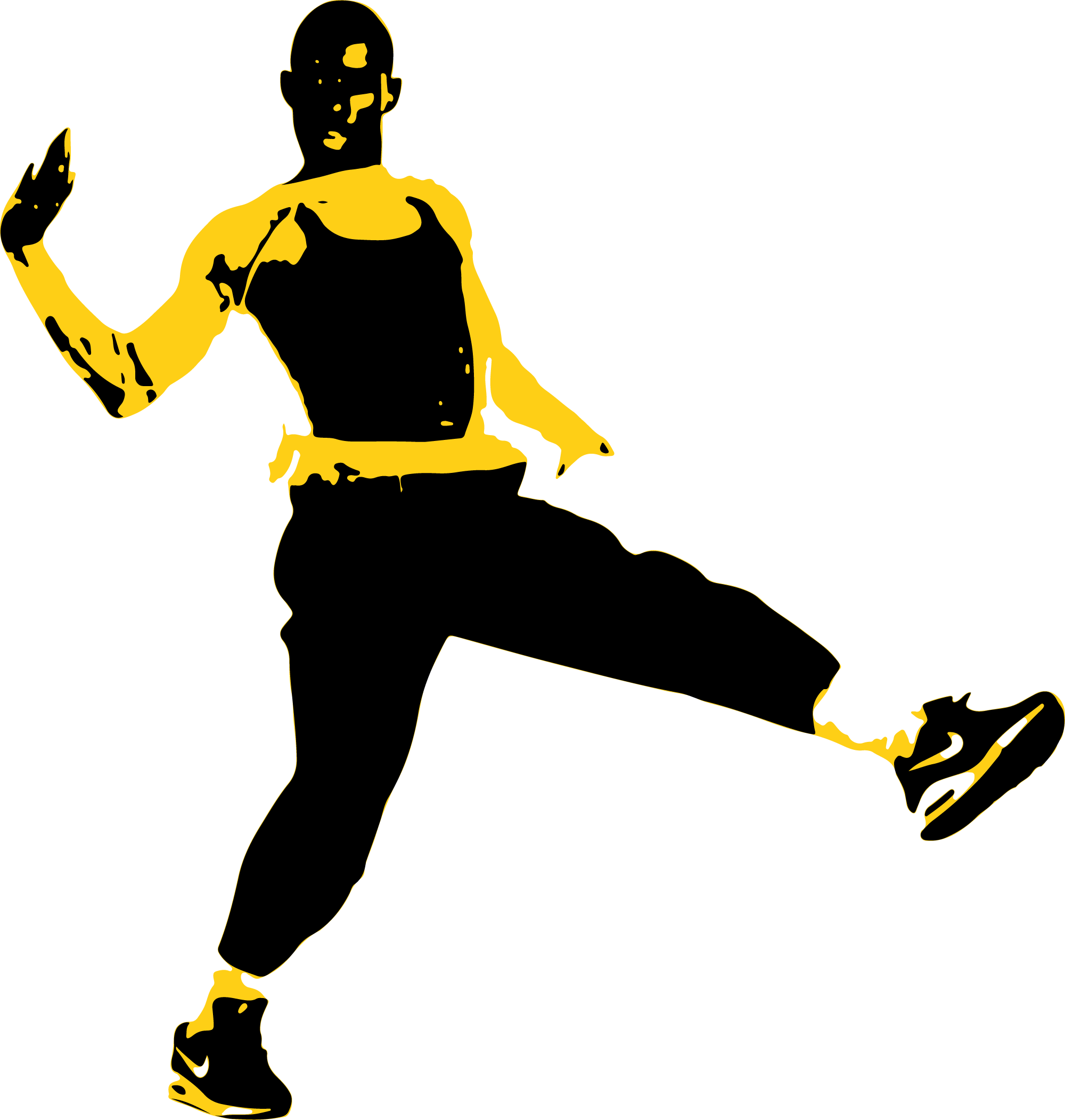 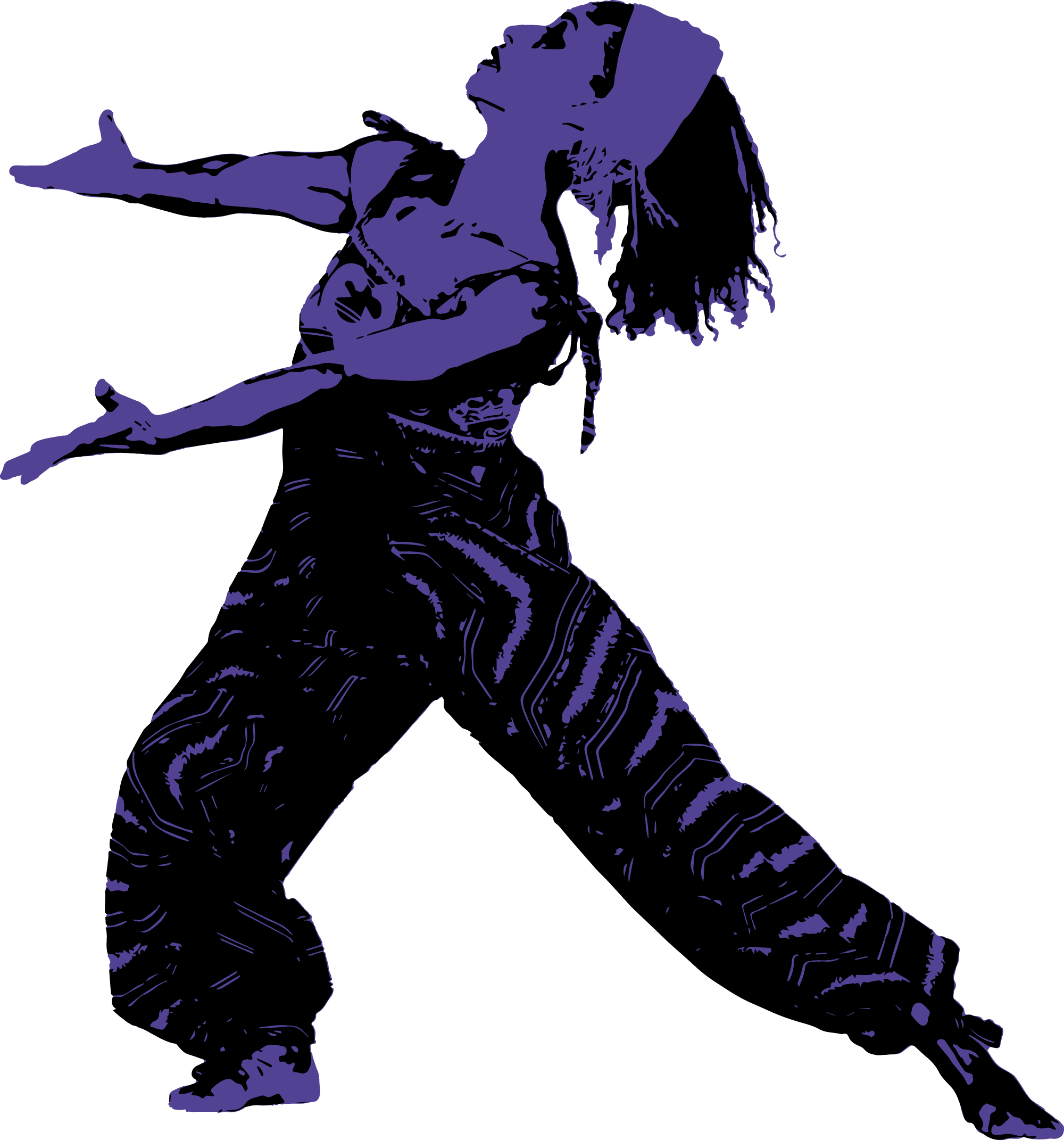 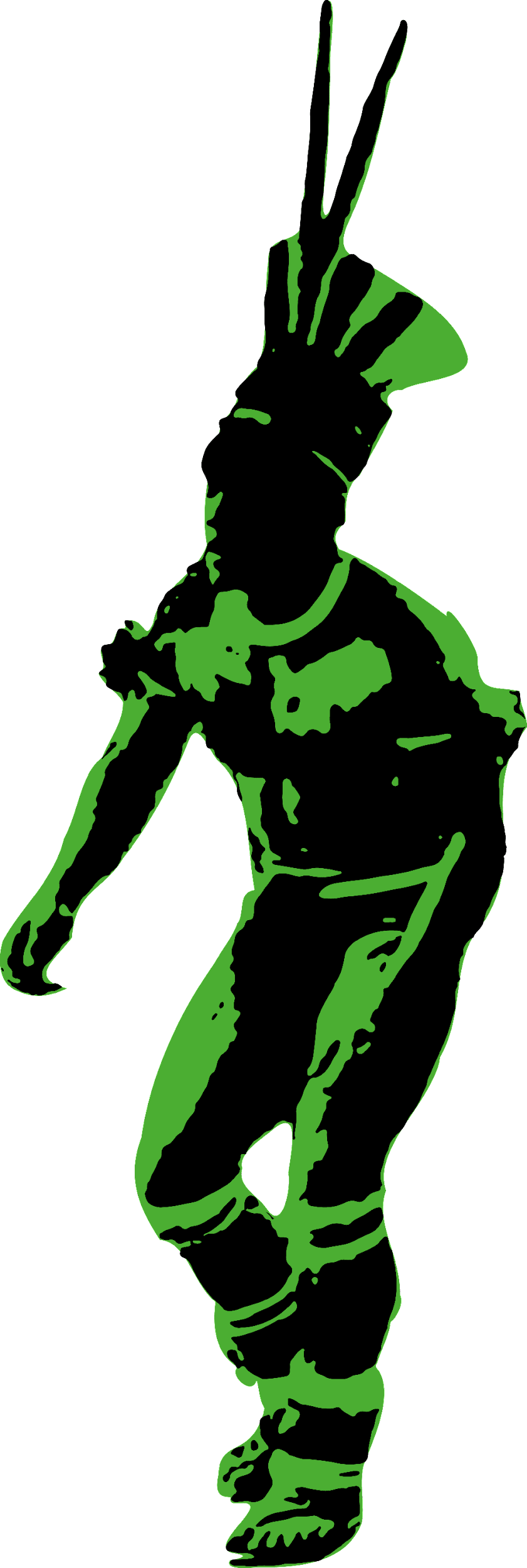 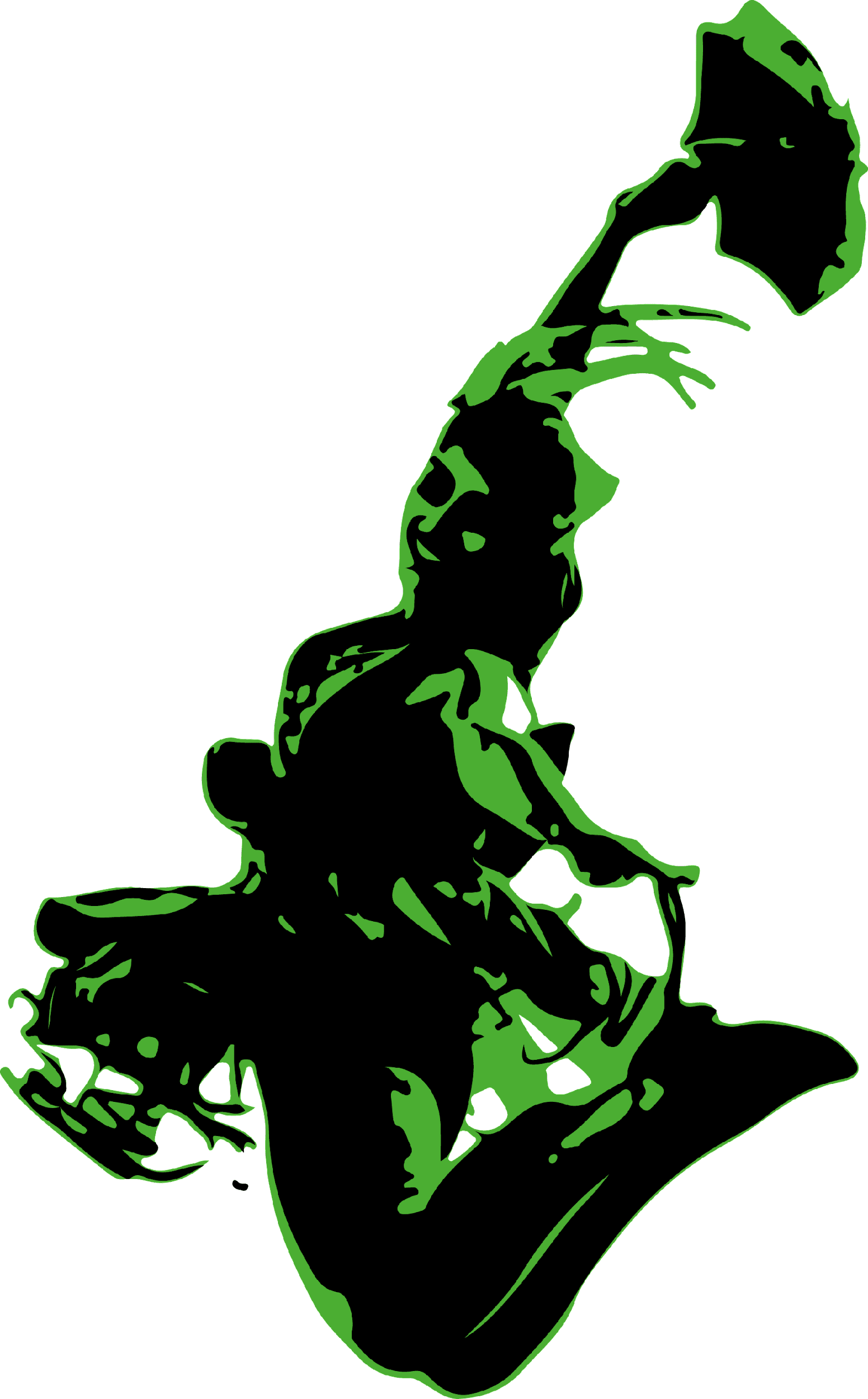 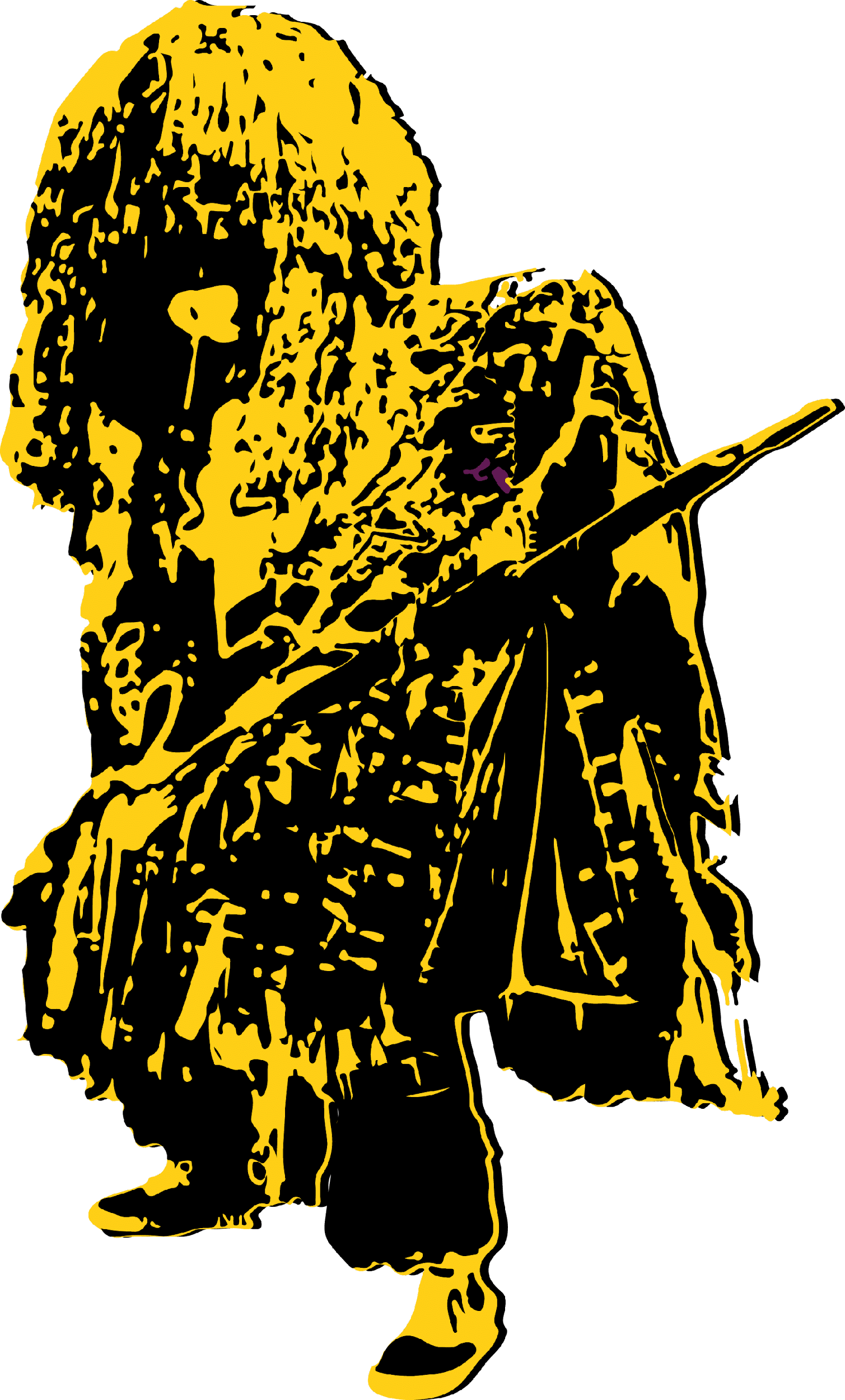 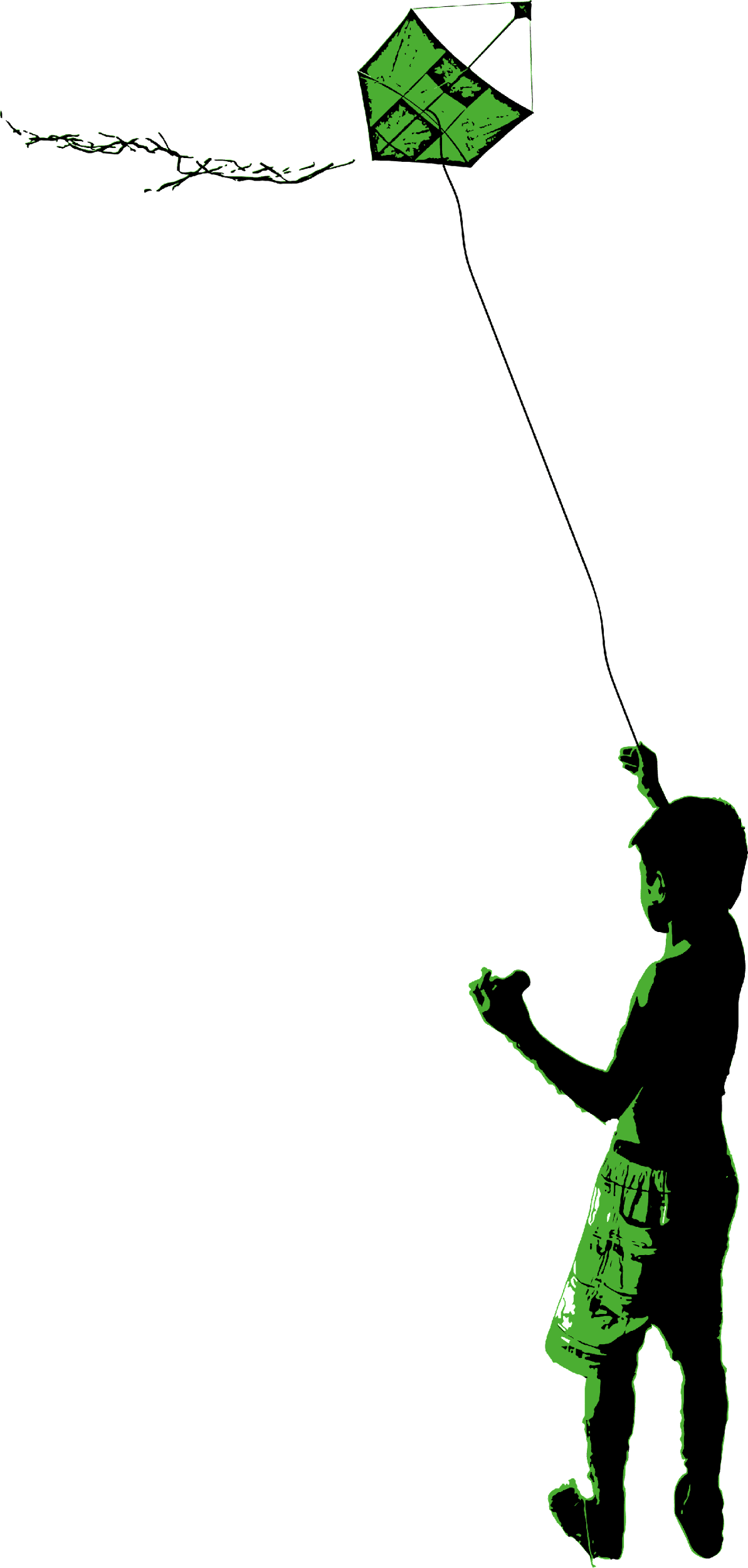